Blut, Blutzellen, Blutbildung
Dr. Ildikó Bódi
Anatomisches, Histologisches und Embryologisches  Institut
2020.
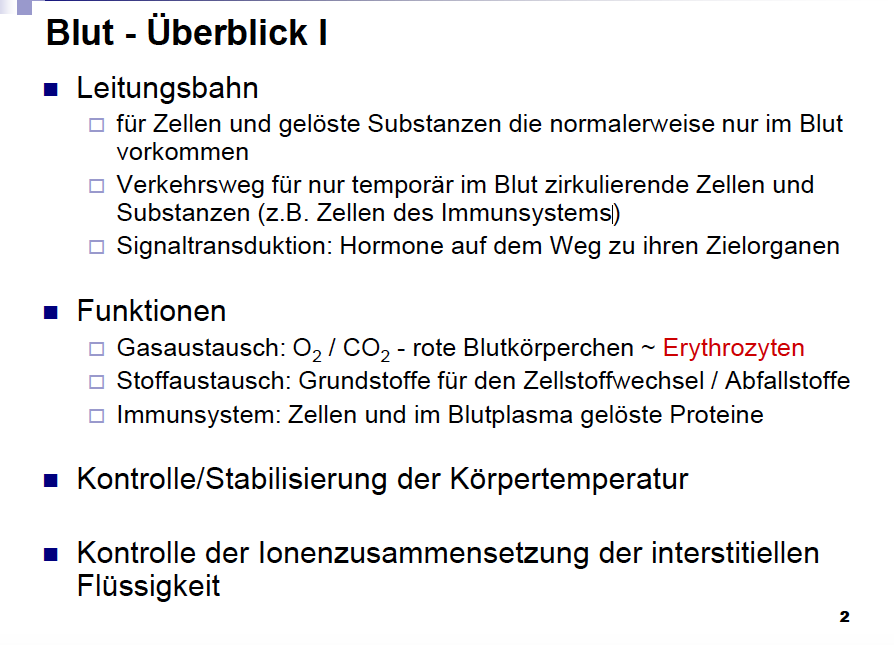 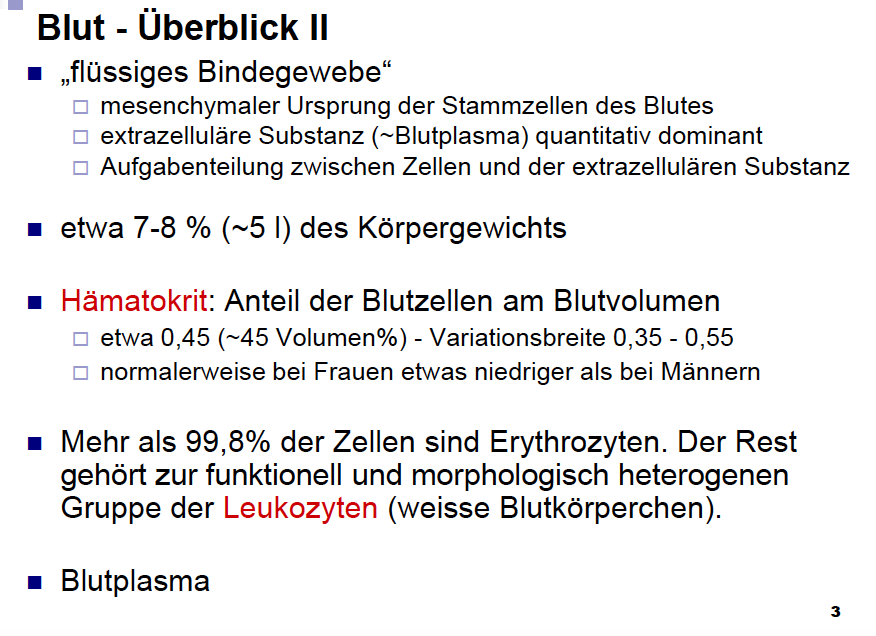 Blut: spezielles, flüssiges Bindegewebe
Mit Antikoagulant zentrifugiert
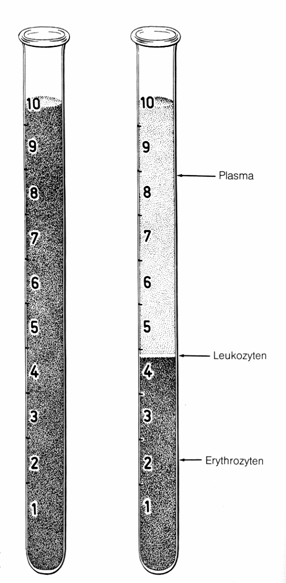 7-8% des Körpergewichts (5,0-6,5 l)
Zellen: cca. 44% des Gesamtvolumens (Hematokrit)
Extrazellulärsubstanz: Plasma
„Fasern”: Fibrinogen → Fibrin
Serum = Fibrinogenfreies Plasma
Aufgaben: Transport, Abwehr, Thermoregulation
Plasma
Weisse Blutzellen
Rote Blutkörperchen
Blutzellen
Rote Blutkörperchen (Erythrozyten):  5 Mio/ mm3
Blutplättchen (Thrombozyten): 300 000/ mm3
Weisse Blutzellen (Leukozyten): 4-11 000/ mm3
	Granulozyten (polymorphonukleäre Leukozyten):
		neutrophile Granulozyten (60%)
		eosinophile Granulozyten (3%)
		basophile Granulozyten (<1%)
	Monomorphonucleäre (mononukleäre) Leukozyten:
		Lymphozyten (T, B) (30%)
		Monozyten (6%)
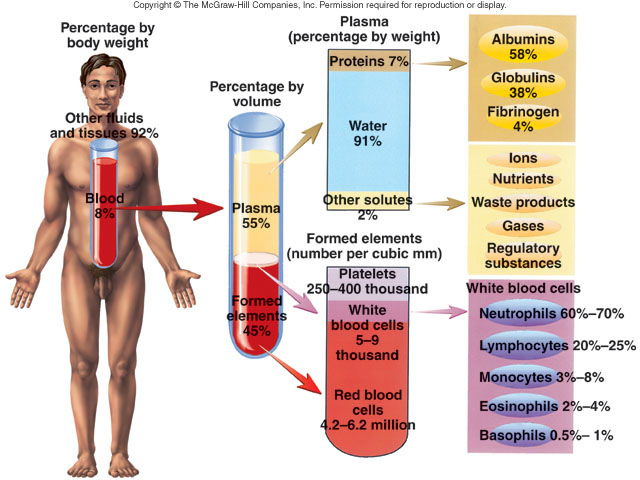 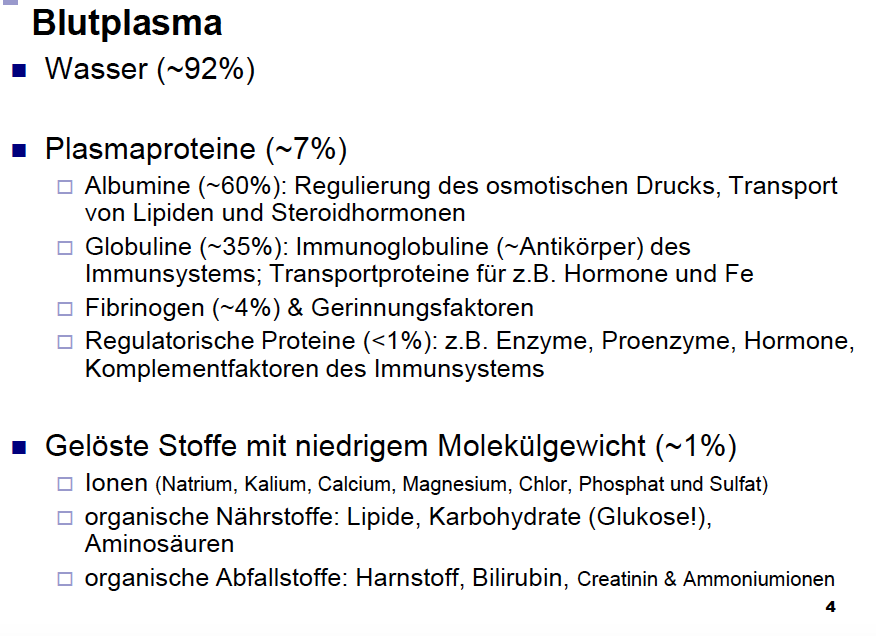 Die wichtigsten Kategorien in der Beschreibung von Blutzellen:

Anzahl/Proportion im Blut
Form
Größe
Mikroskopische Erscheinung (wie sieht es aus?) – GIEMSA Färbung
Elektronenmikroskopische Struktur, subzelluläre Organelle
Bewegung?
Funktion
Lebensdauer
Bildungsort (Organ)
 Zerstörungsort
Pathologische Veränderungen
Blutausstrich, Färbungen
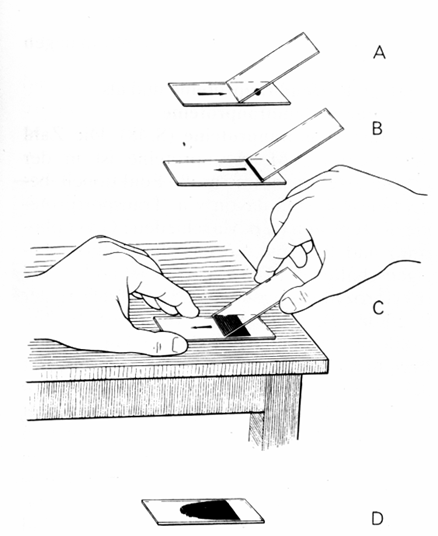 Blutausstrich: eine Zellschicht dünn
Pappenheim = May-Grünwald + Giemsa
May-Grünwald: Methylalkohol → fixiert
	             Methylenblau (Kation)
 	             Eosin (Anion)
Giemsa:	             Azurblau (Kation)
                           Eosin (Anion)
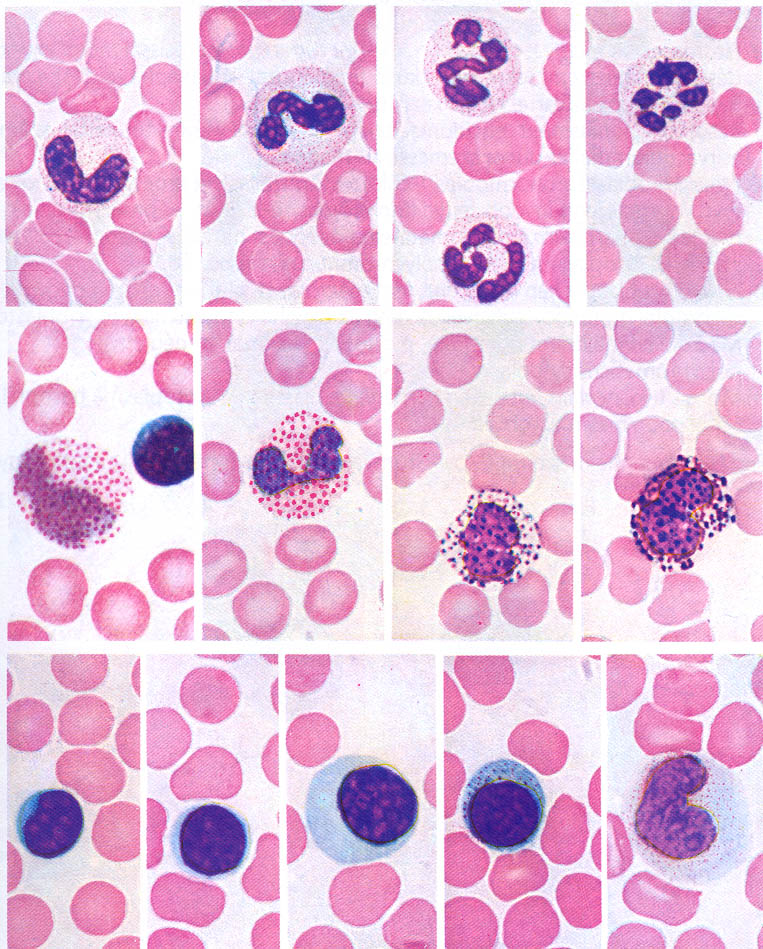 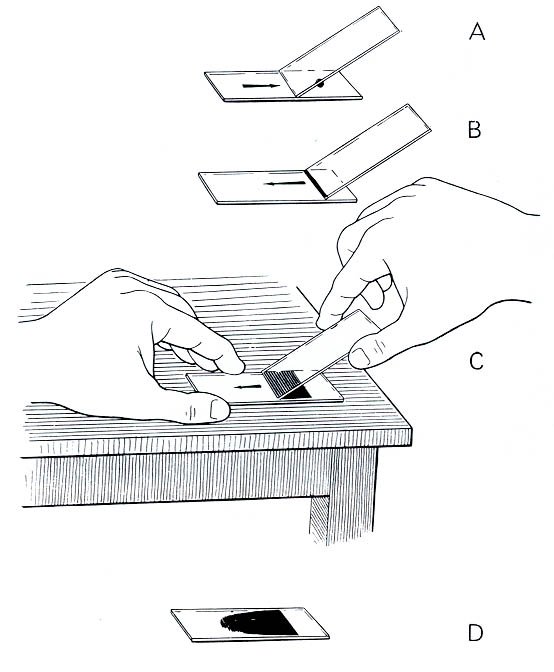 Blutausstrich
May-Grünwald-Giemsa Färbung
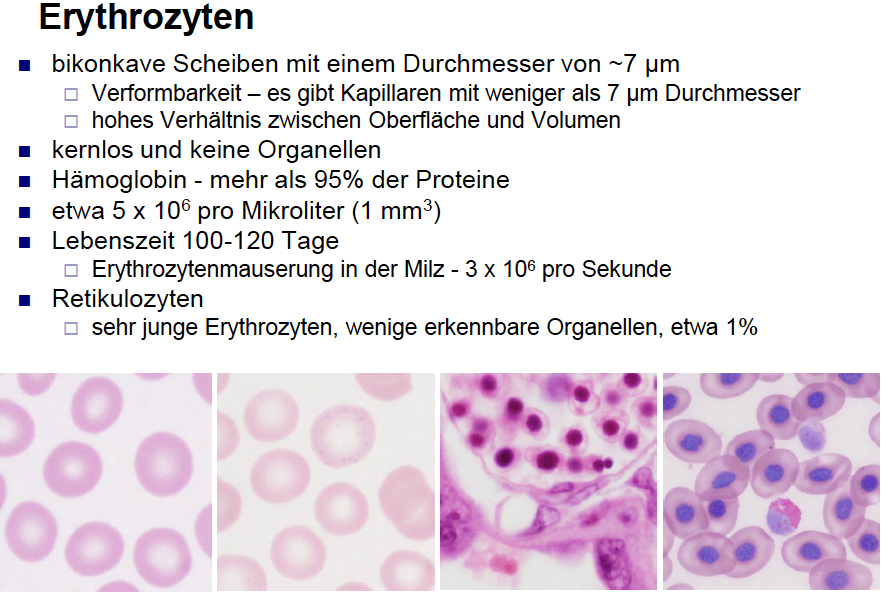 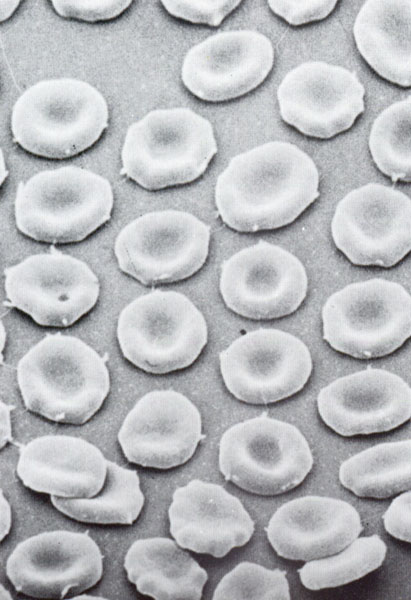 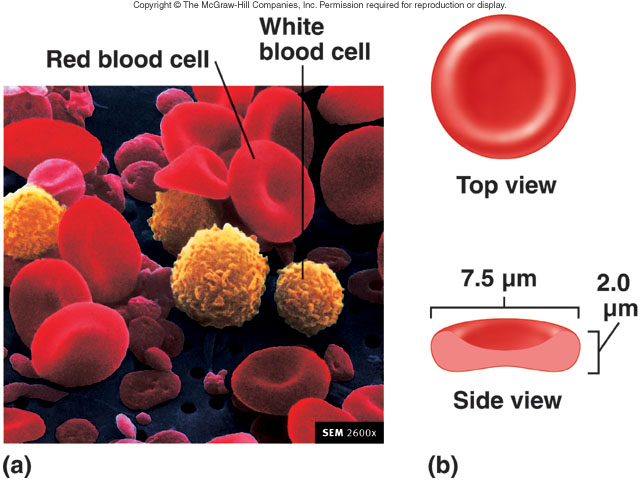 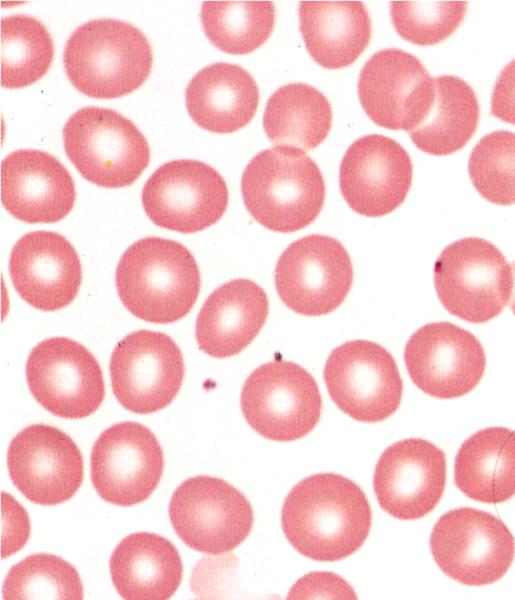 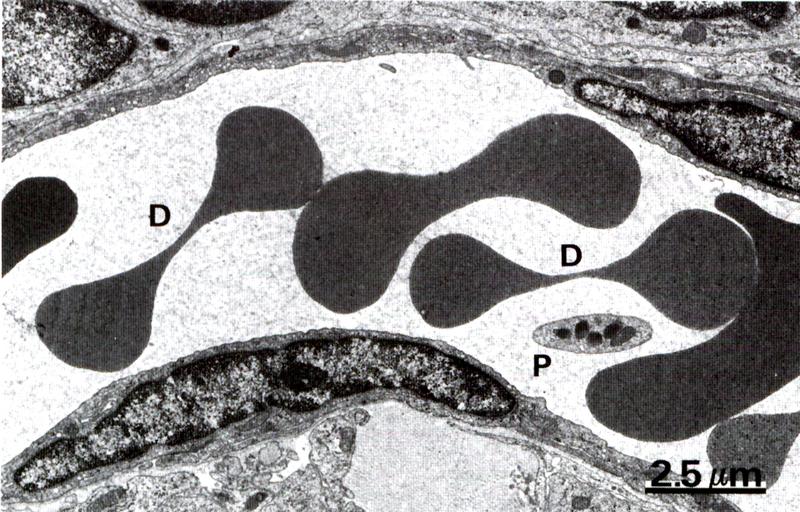 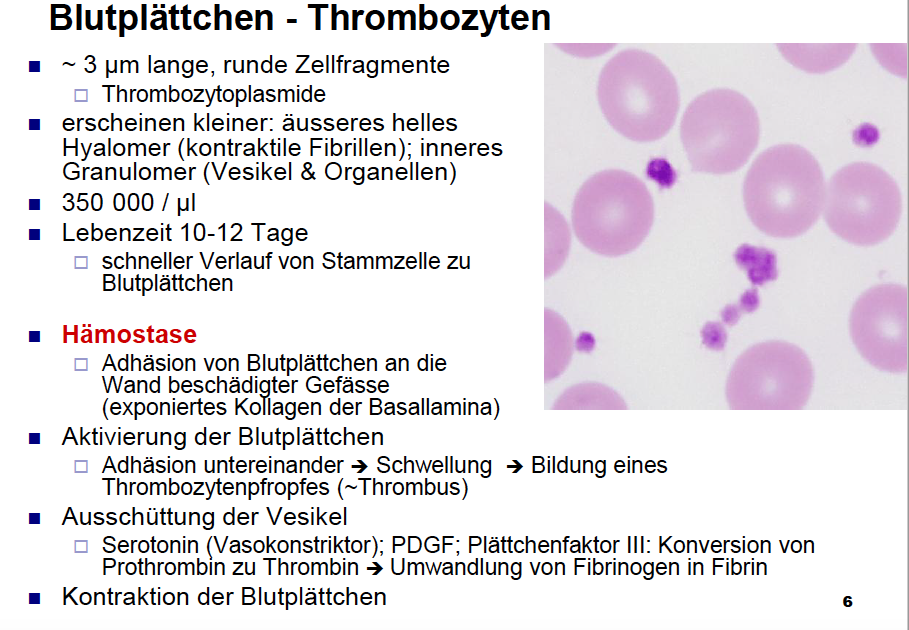 Blutplättchen (Thrombozyt), LM
2-4 μm, bikonvexe Linse
150-400 000/μl
Zytoplasmafragmente der Megakaryozyten
Bildung: rotes Knochenmark
Abbau: Leber, Milz
Lebensdauer: 8-11 Tage
Hyalomer
Granulomer
Rolle: 
Blutstillen, Blutgerinnung (haftet der Gefäßwand an)
Wundheilung (PDGF)
Weisse Blutzellen
Im Blut nur als Transit. 5% der weissen Blutzellen befinden sich im Blut. Aufgaben werden im Bindegewebe erfüllt. 
Aufgaben in Abwehr: Mikroorganismen, Tumorzellen 
Sind für amöboide Bewegung fähig, verlassen die Gefäße (Diapedese)

Polymorphonucleäre Leukozyten (segmentierter Kern):
	Granulozyten (neutrophile, eosinophile, basophile)
Monomorphonucleäre (Mononukleäre) Leukozyten:
	Lymphozyten
	Monozyten
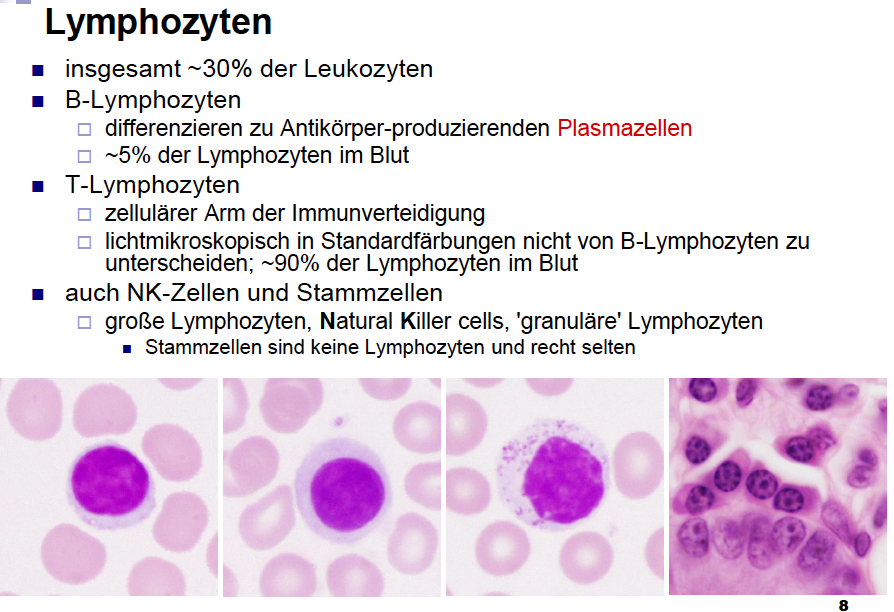 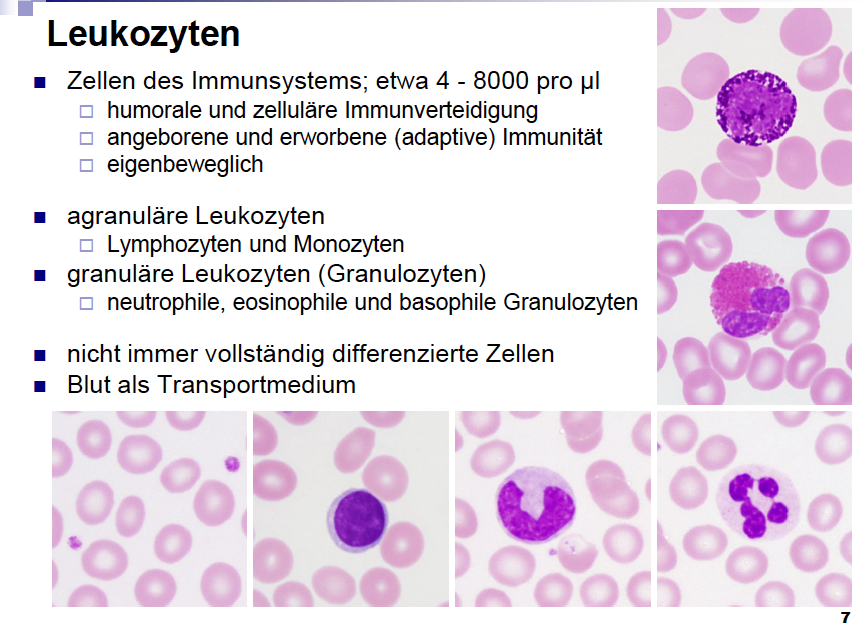 20-30% der weissen Blutzellen
Klein (5-7 μm, 80-90%), mittelgroß (7-11 μm, 5-15%), groß (11-15 μm, 3%)
runder, heterochromatischer Kern, schmaler, basophiler Zytoplasmasaum
T (70-90%), B (5-15%), NK-Zellen (natural killer, large granular lymphocyte, 5-15%)
Rolle:
B → Plasmazelle, Ig Produktion (humorelle Immunantwort)
T → zelluläre Immunantwort
NK-Zelle: Perforin → baut Poren in die Zielzellen ein (virusinfizierte Zellen, Tumorzellen)
Bildung: 
T: Thymus, T-abhängige Areale der Lymphorgane
B: Knochenmark, B-abhängige Areale der Lymphorgane
Lebensdauer: sogar mehrere Jahre!
Lymphozyten, LM
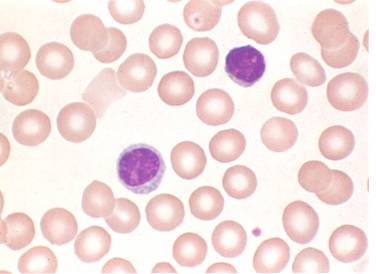 Mittelgroßer Ly
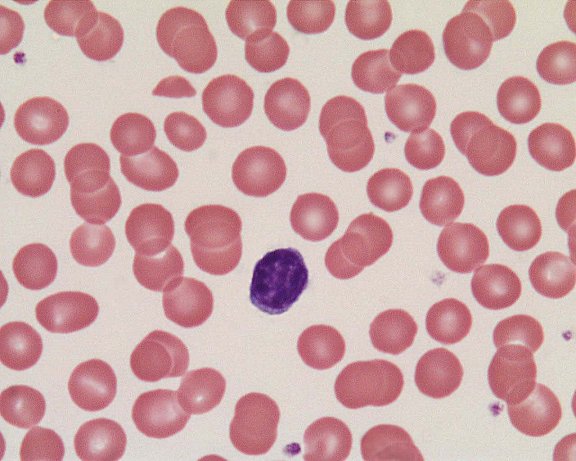 Monozyt, LM
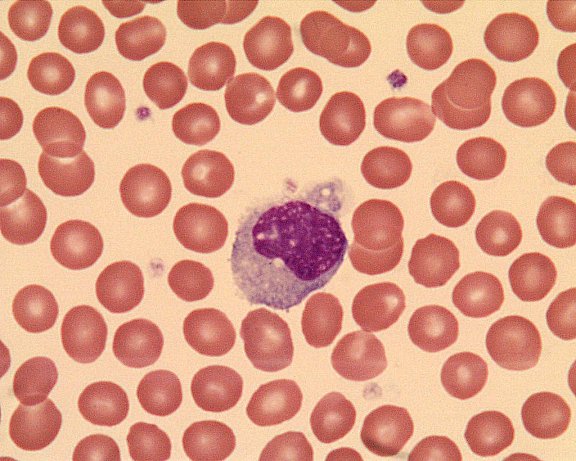 4-6% der weissen Blutzellen
15-20 μm im Blutausstrich
Zellkern bohnenförmig, oft exzentrisch, lockeres Chromatin, 1-2 Nukleoli, Zytoplasma: gräulich-blau, reichlich
Bildung: rotes Knochenmark
Lebensdauer: Monate-Jahre
Rolle: wandert ins Bindegewebe, wird zum Makrophage
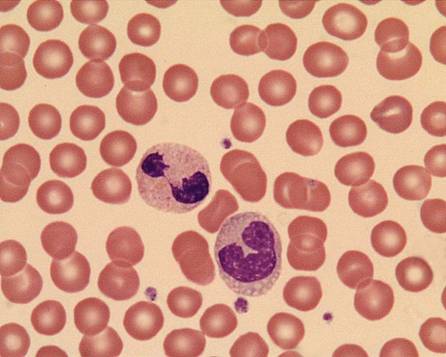 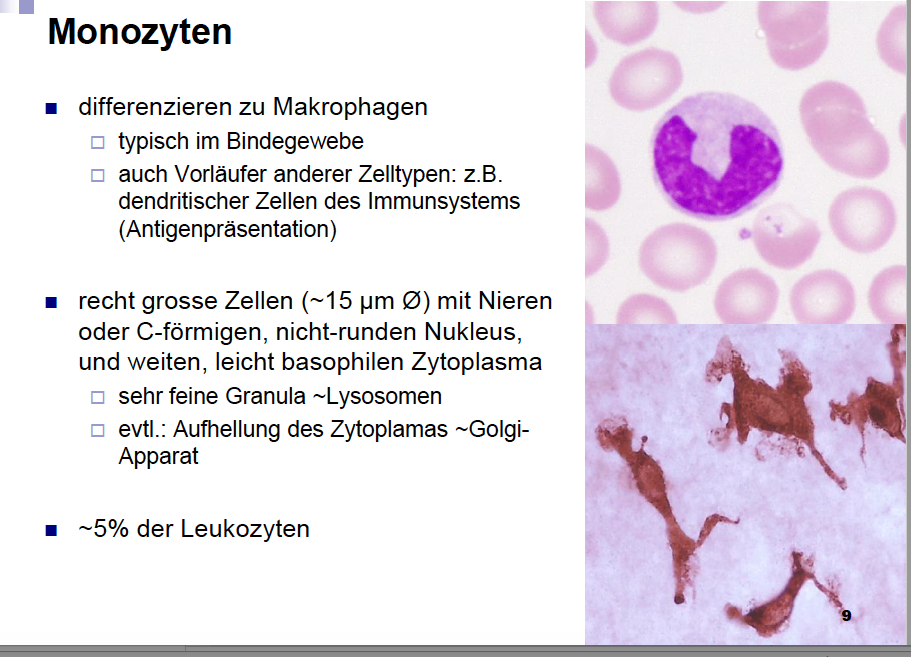 Neutrophiler Granulozyt, LM
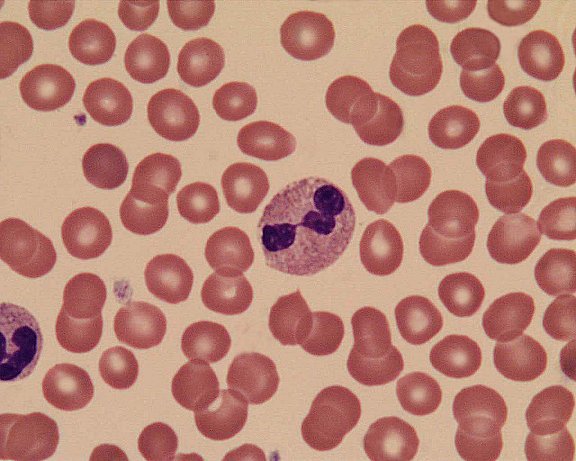 Im Blut 8-10, im Blutausstrich 12-14 μm, 55-70% der gesamten weisser Blutzellen
Segmentierter (3-5 Segmente), heterochromatische Kern (♀: Sexchromatin)
Bildungsort: rotes Knochenmark, 
Lebensdauer: 24-28 Stunden
Granula: nicht spezifische (azurophile, 0,5μm)
               spezifische (neutrophile, 0,1-0,4 μm)
Rolle: Fagozytose: Bakterien (Microphag, mononukleäres Fagozytensystem, MPS) 
Aspezifisches Abwehrsystem:  Schutz von Mikroorganismen, Myeloperoxydase
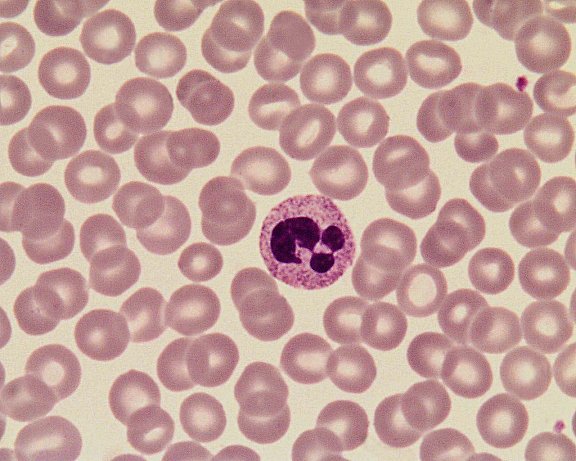 Neutrophiler Granulozyt: unreife Formen
Akute bakterielle Infektion → Mobilisierung der Neutrophilen:
Locker angehaftete Zellen in Mikrogefäßen 
Bildung von neuer Zellen in rotem Knochenmark
Bei schweren Infektionen: unreife Formen im Blut (Linksverschiebung des Blutbildes)
	
	Jugendform
	Stabform
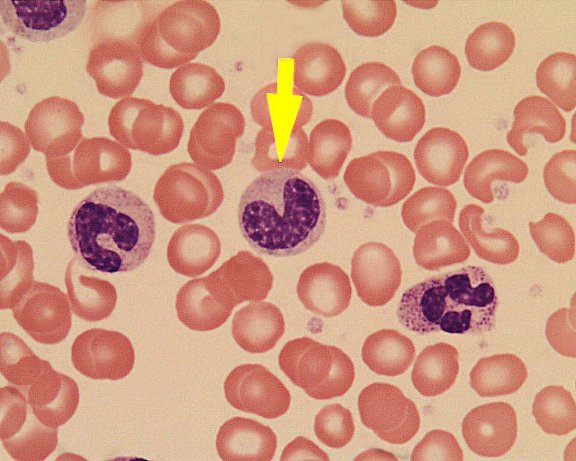 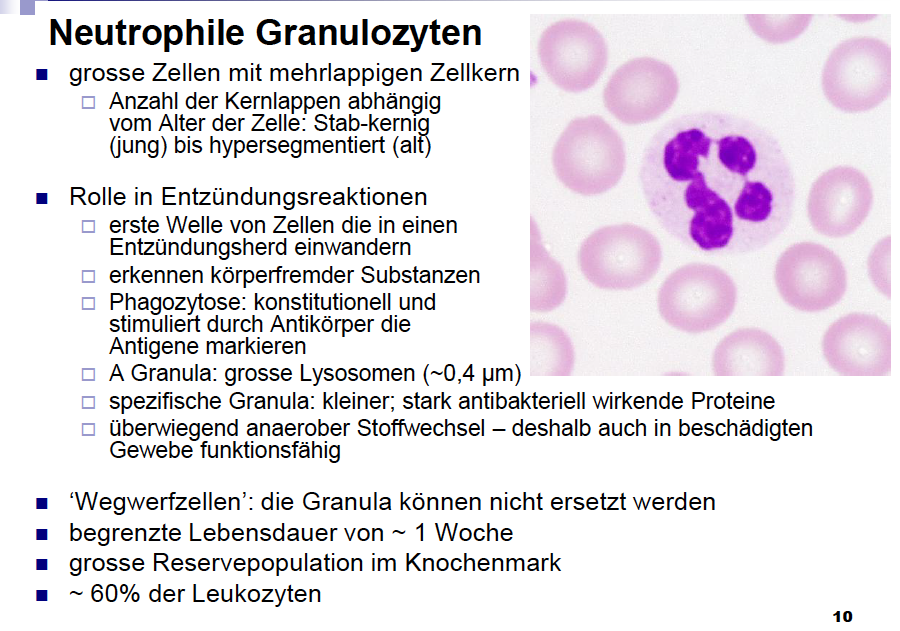 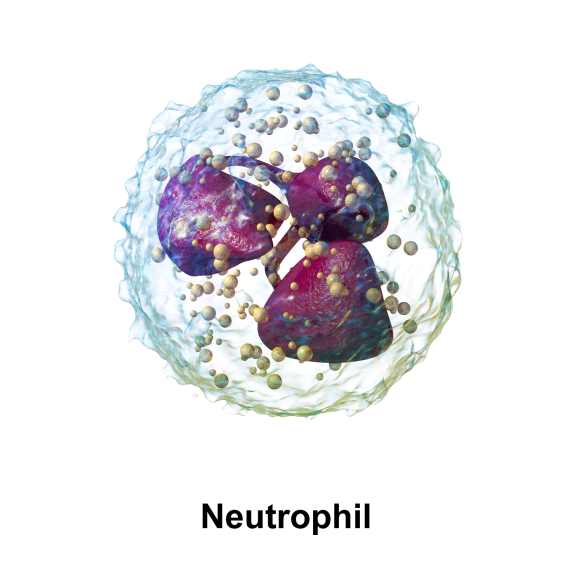 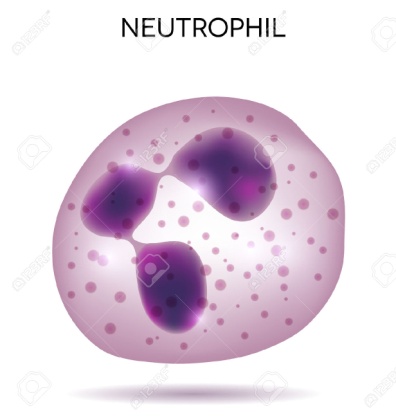 Neutrophils
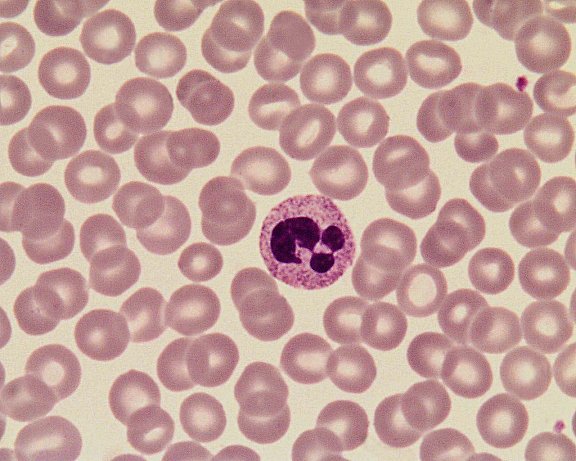 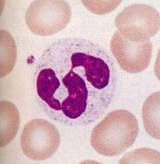 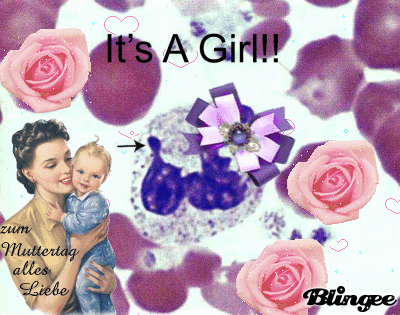 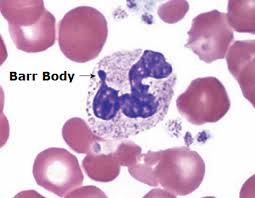 Barr body: Only in females – inactive X chromosome
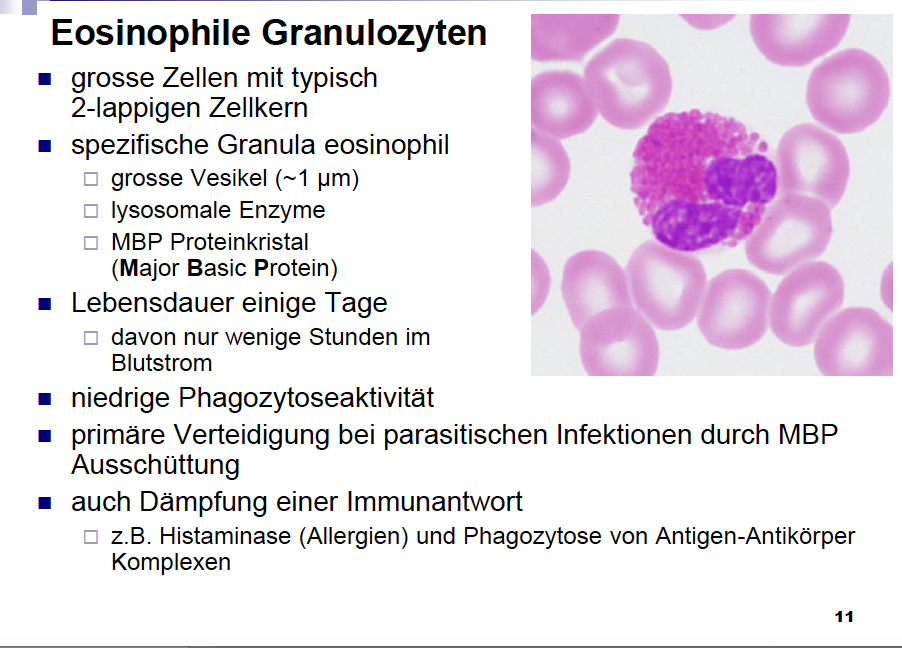 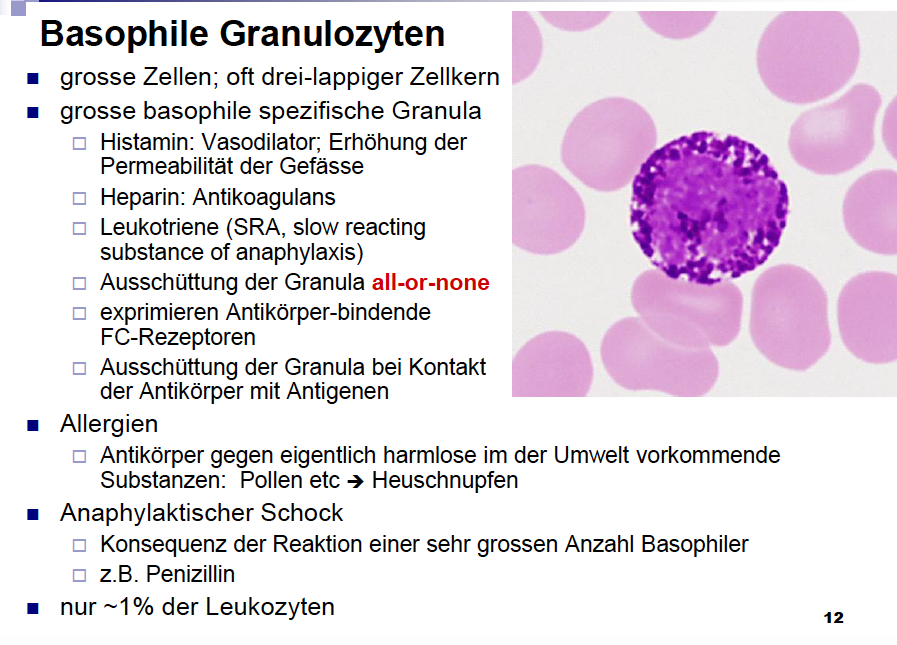 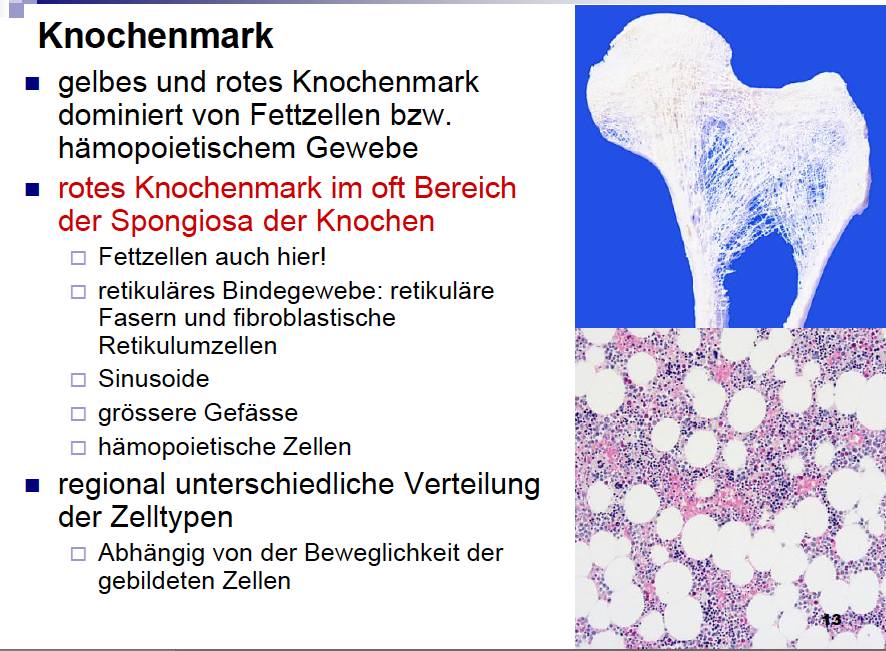 Blutbildung (Haemopoesis)
Intrauterin:
1. Mesoblastische Phase:
	ab der 2. Woche: Blutinsel in der Wand des Dottersackes → Endothel, Erythrozyten

2. Hepatolienale Phase: Leber, Milz
	ab der 6. Woche: Erythrozyten, danach die andere Blutzellen
3. Myeloide Phase: ab dem 4. Monat, im roten Knochenmark
Bei Erwachsenen:
Myelopoese: im roten Knochenmark		
Erythropoese
Granulocytopoese
Monocytopoese
Thrombocytopoese

Lymphocytopoese: 
In lymphatischen Organen
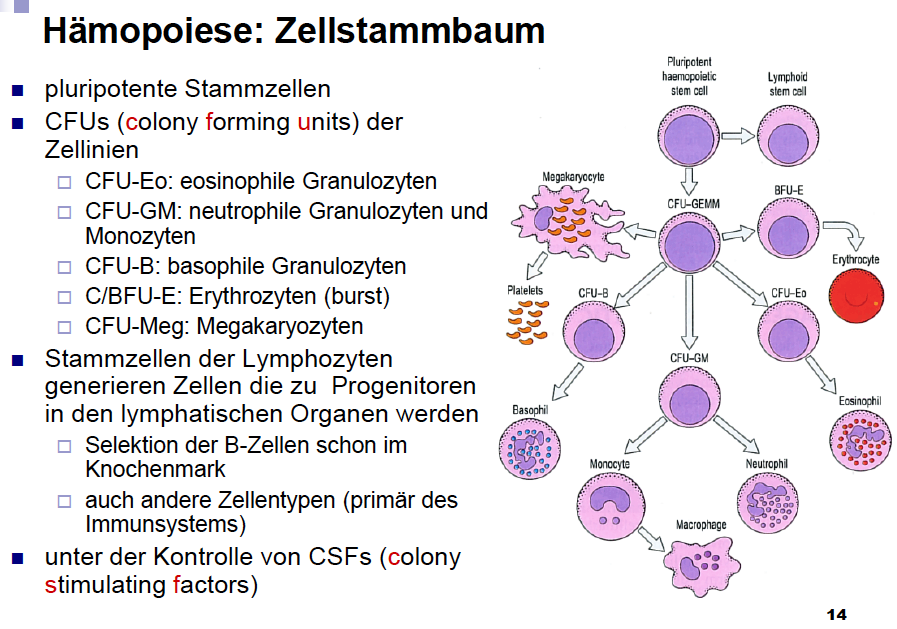 Erythropoiesis
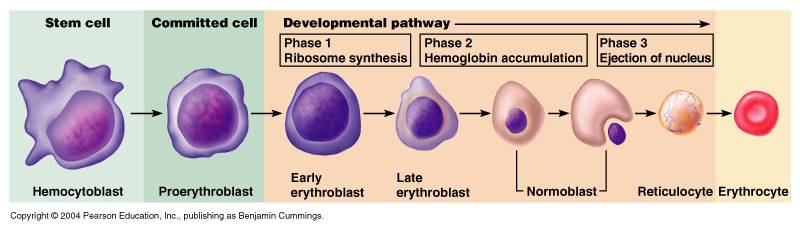 Proerythroblast:
- Large (20-25µm)
- Euchromatic
- Basophilic cytoplasm
- Many ribosomes
Basophilic
erythroblast:
- 16-18µm
Heterochromat.  
- Basophilic cytoplasm
Acidophilic erythroblast:
- 8-10 µm
-nucleus pressed onto periphery
CFU-E
cell
Polychromatophilic erythroblast:
- 10-15 µm
-hemoglobin prod.
- Mixed eosinophilic and basophilic cytoplasm: „greyish”
Reticulocyte
Nucleus is being ejected

Erythrocyte
Normally, only this form is present in circulation
In summary: cell size decreases, haemoglobin synthesis, ejection of nucleus.
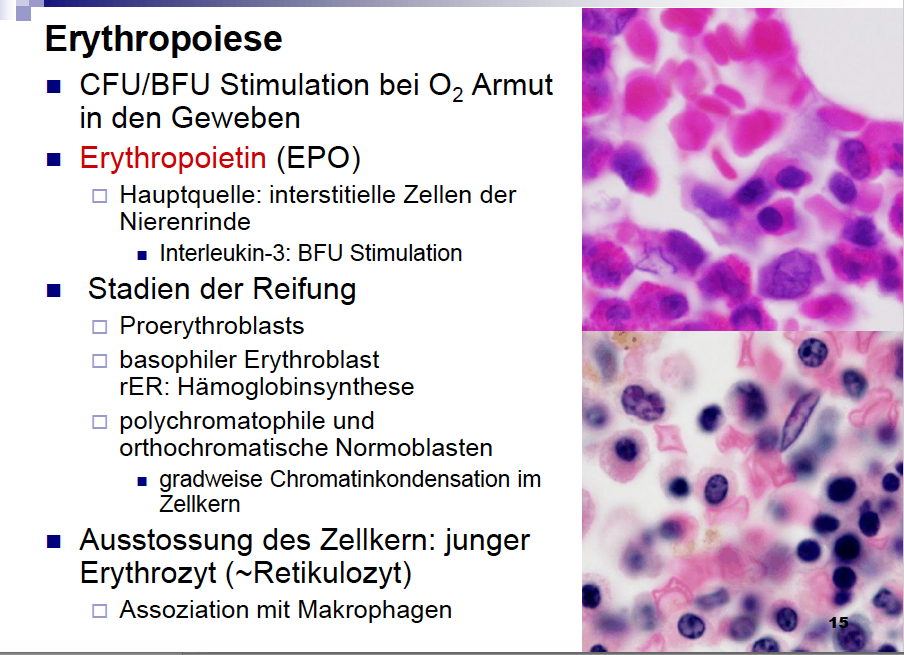 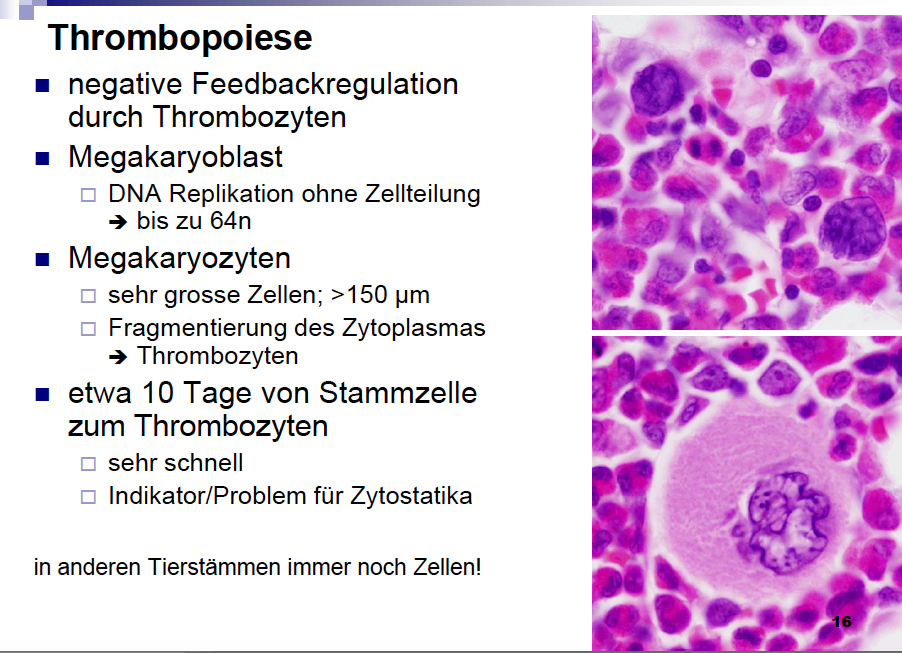 Thrombopoiesis
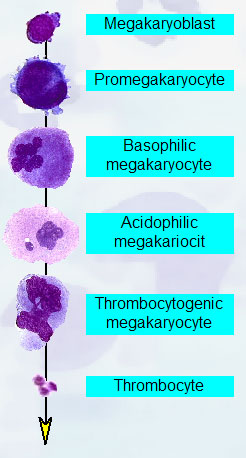 Megakaryoblast
(euchromatic nucleus; free ribosomes)
Promegakaryocyte (2 nuclei)
Basophilic megakaryocyte (4 nuclei)
Acidophilic megakaryocyte
6 osztódás
Thrombogenic megakaryocyte (64 nuclei!; gigantic cell)
Cytoplasmic fragmentation
Thrombocyte (remaining nuclei get phagocytosed by macrophages)
Thrombopoese
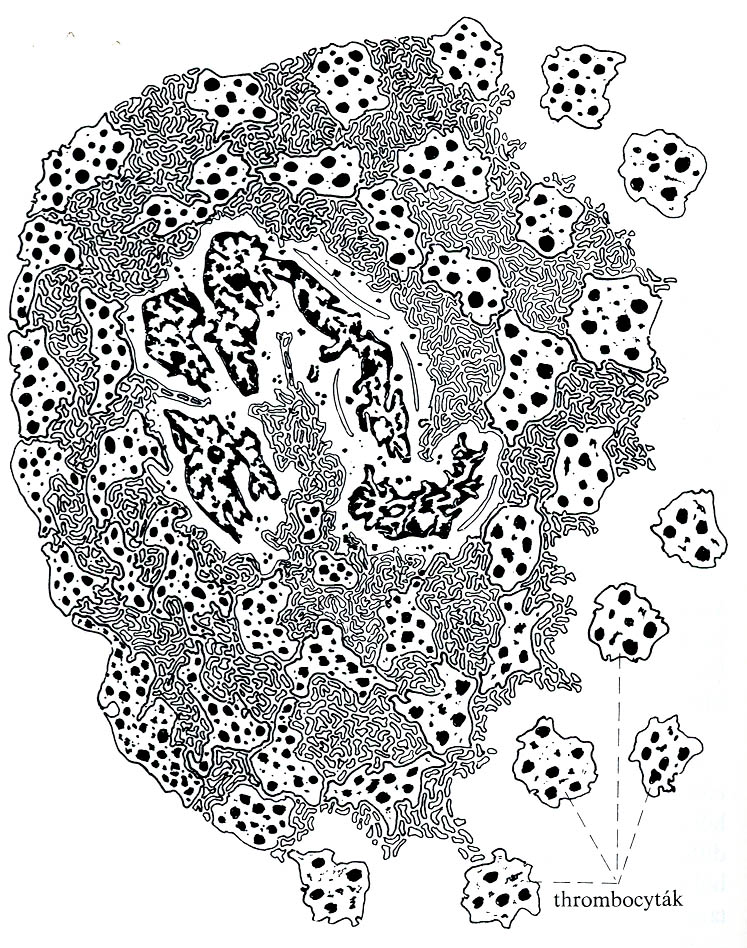 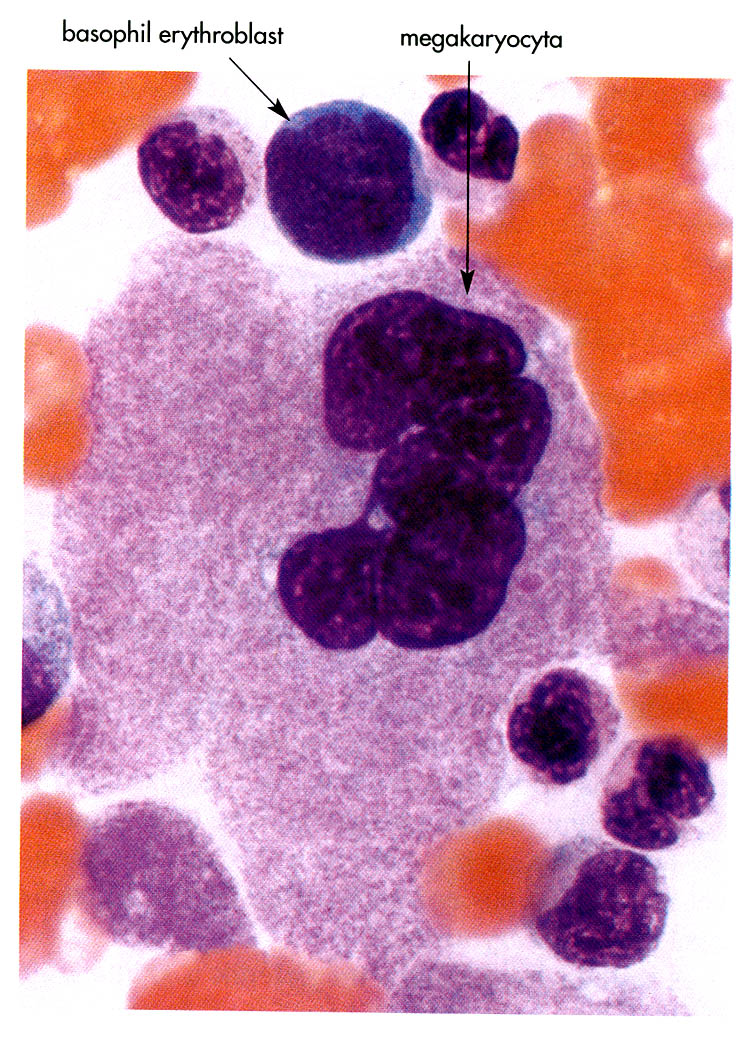 Megakaryozyt
Thrombozyten
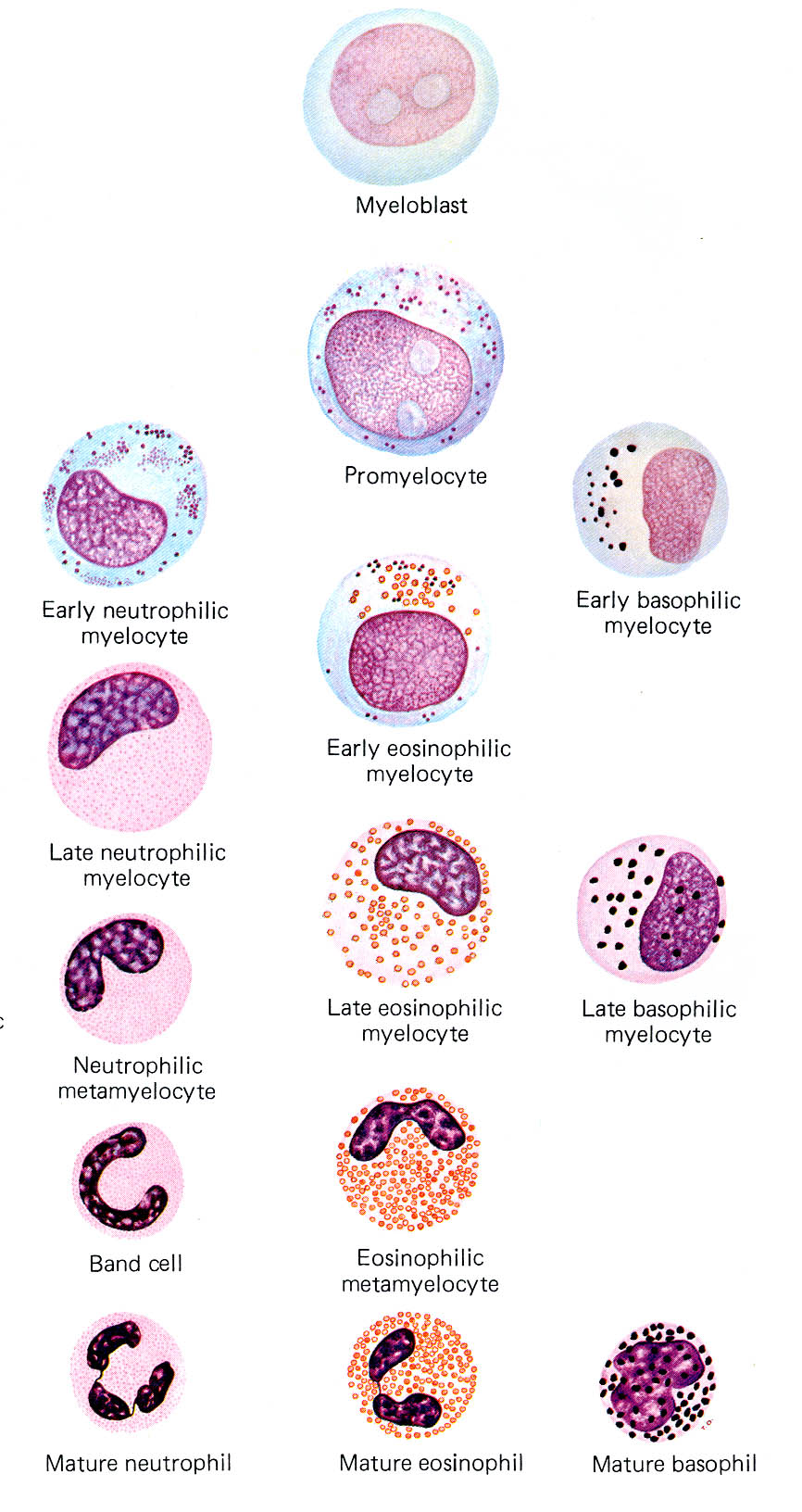 Granulopoese
Myeloblast
Promyelozyt
Frühere
neutrophile
Myelozyten
eosinophile
basophile
Spätere
Metamyelozyten
Granulozyten
Granulopoiesis (myelopoiesis)
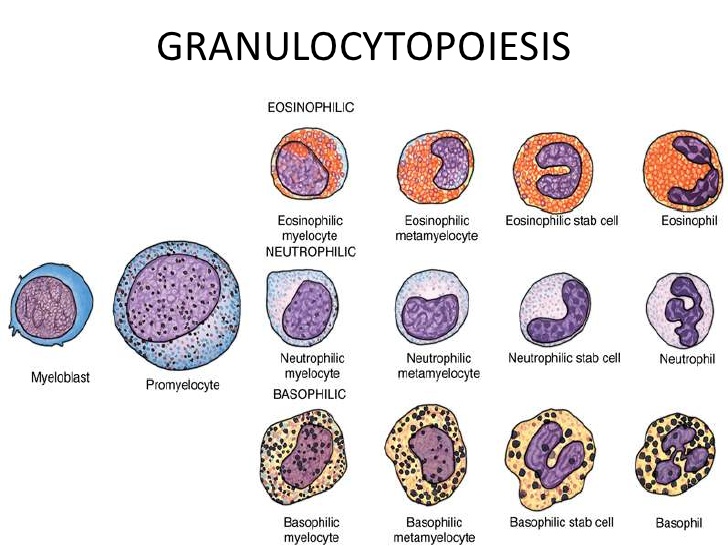 myelocyte
metamyelocyte
STAB form!
Myeloblast
(euchromatic  nucl.; basophilic citopl., multiple ribosomes)
Promyelocyte
(large granules)
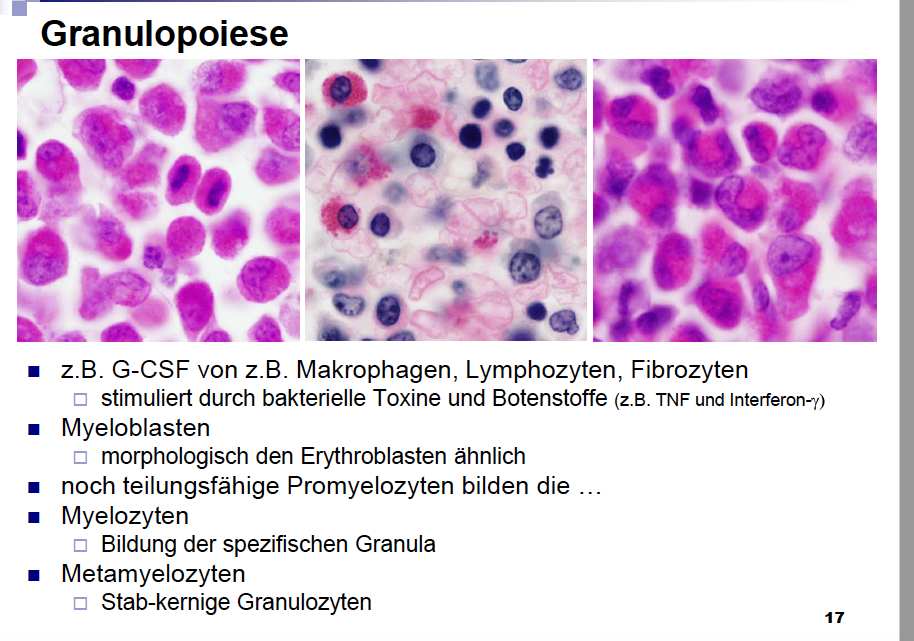 Monopoese
Monoblast
Promonozyt
Monozyt
Makrophag
Lymphopoese
Lymphoblast
Prolymphozyt
Knochenmark
Thymus
Plasmazelle
T-Lymphozyten
B-Lymphozyten
Angewendete Literatur
Renate Lüllmann-Rauch : Histologie, 2. Auflage, Thieme, Stuttgart

Wolfgang Kühnel : Taschenatlas Histologie, Thieme, Stuttgart

Ulrich Welsch : Sobotta Lehrbuch Histologie, 2. Auflage Urban & Fischer Verlag 

Neil A. Campbell, Jane B. Reece, und Jürgen Markl : Biologie, 7. Auflage Pearson Studium

Vorlesung von Prof. András Csillag